стихи о русском языке
Я  люблю  свой  родной  язык.
Он  понятен  для  всех,
Он  певуч,
Он,  как  русский  народ,  многолик,
Как  держава  наша,  могуч.                                                                          А.  Яшин
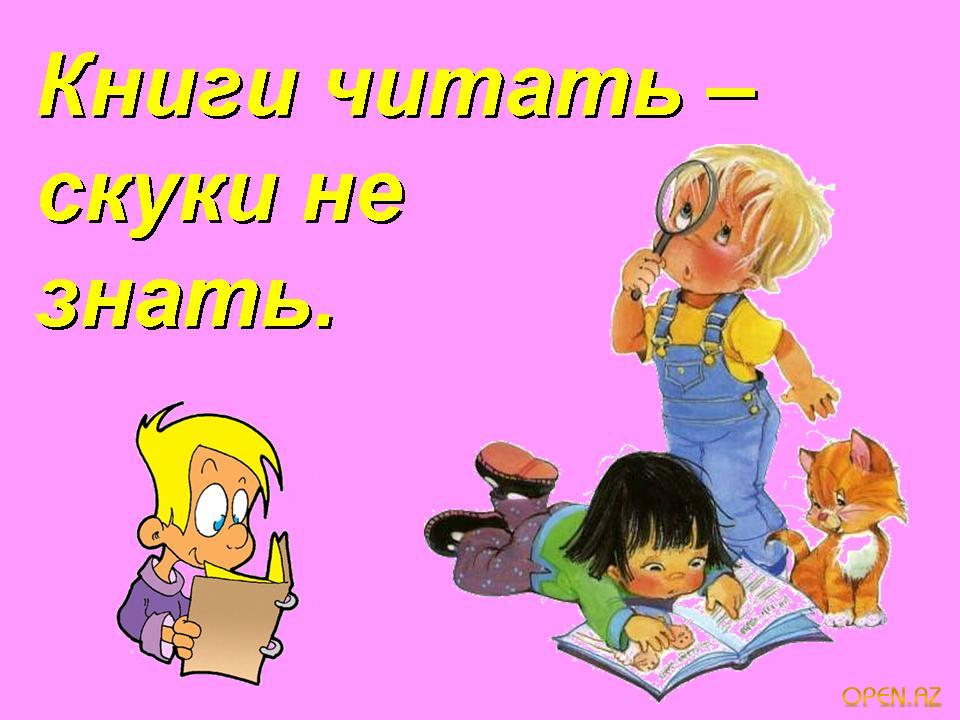 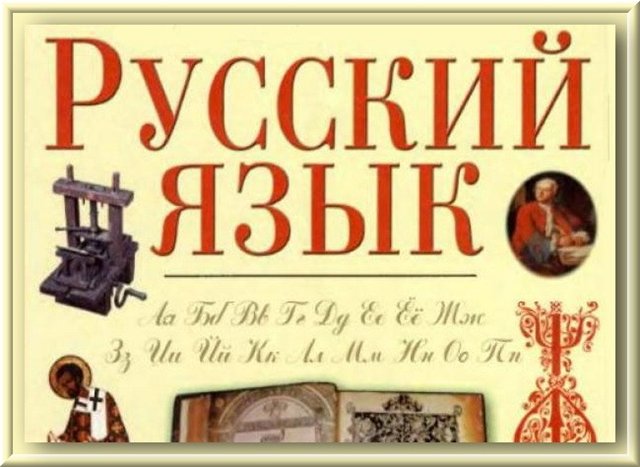 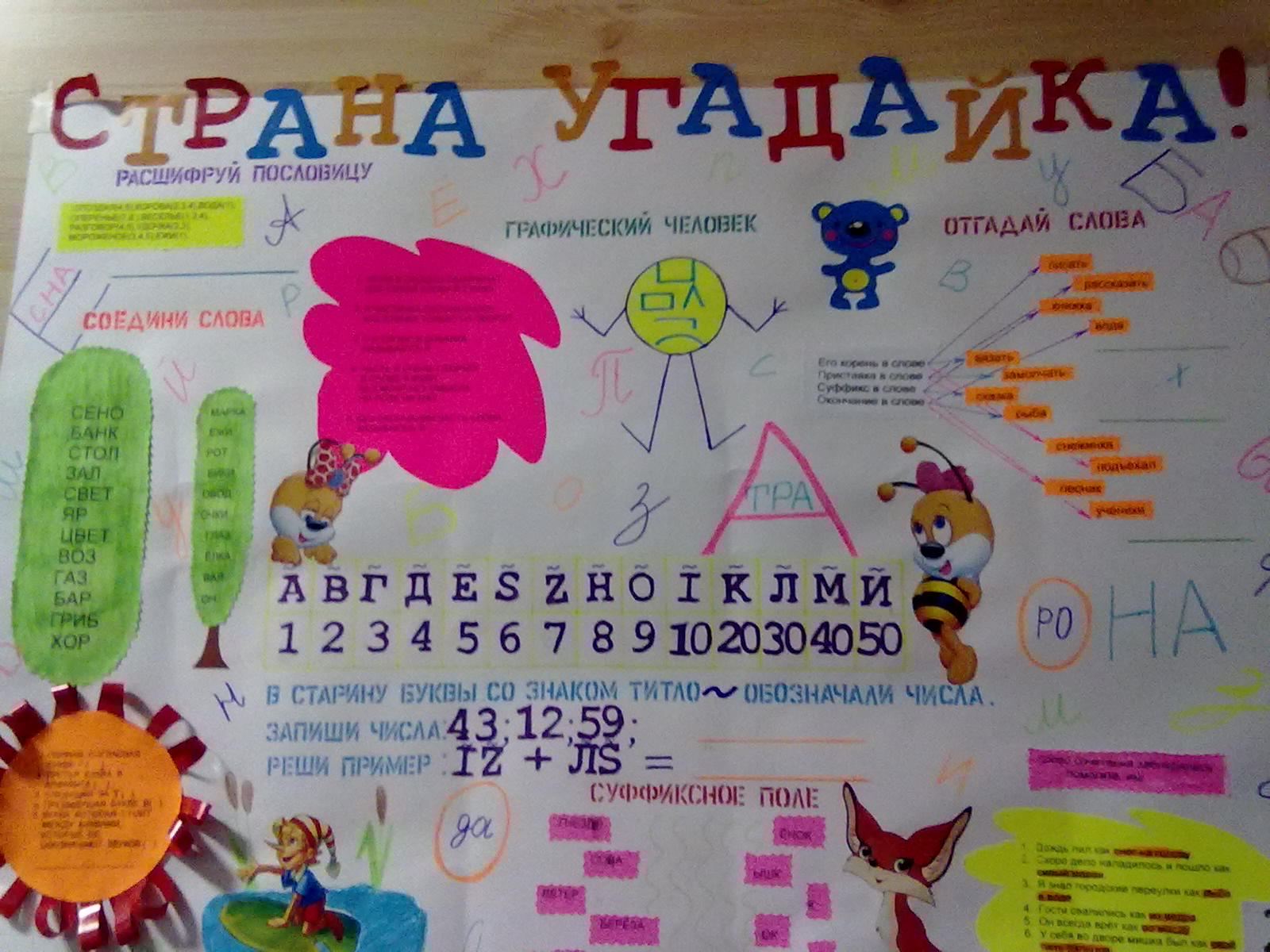 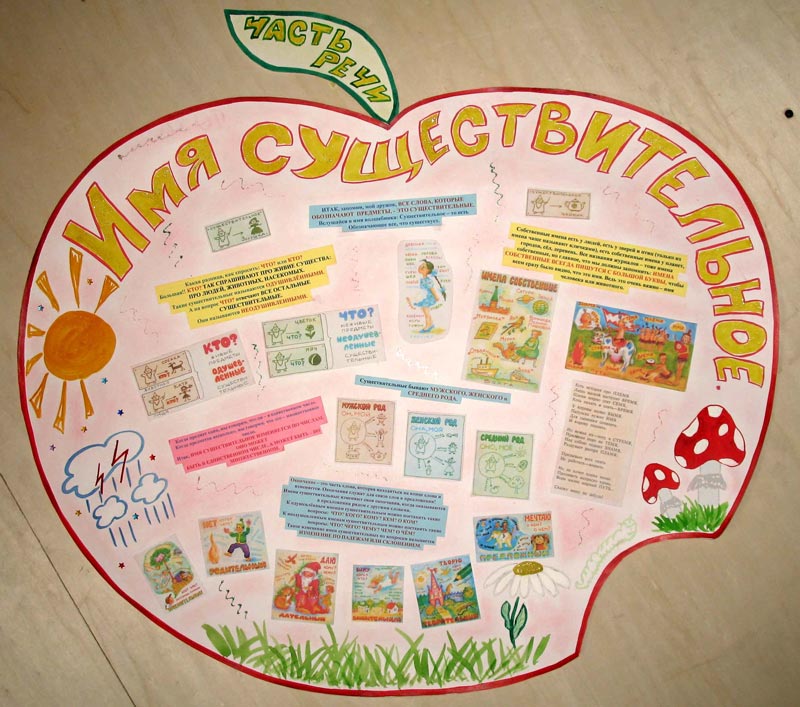 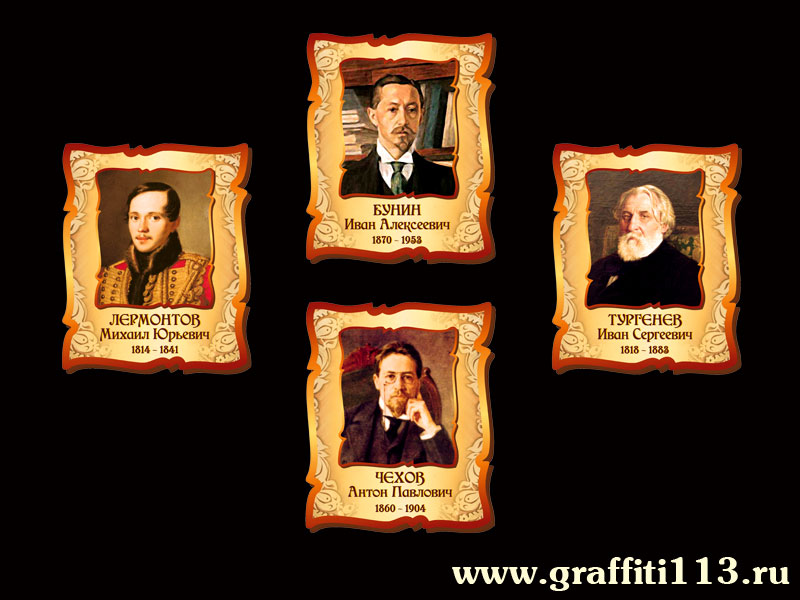 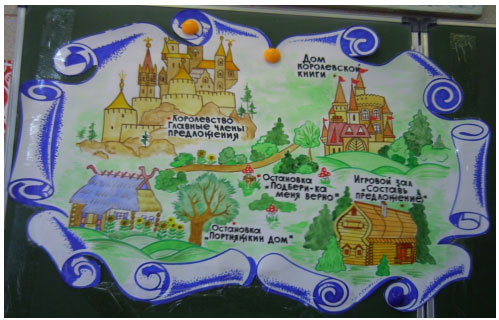 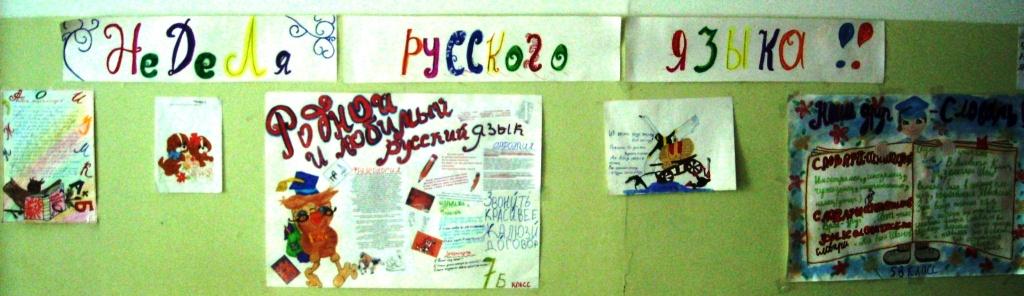 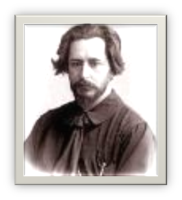 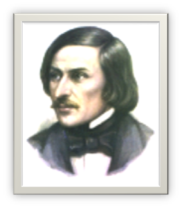 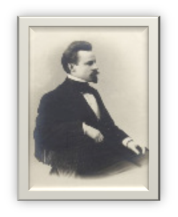 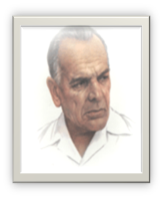 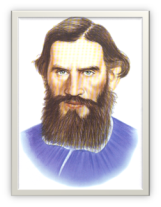 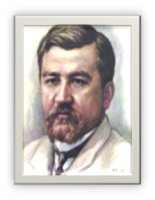 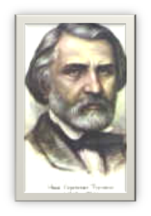 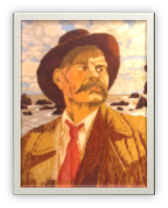 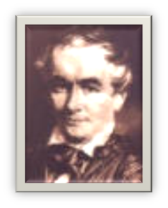 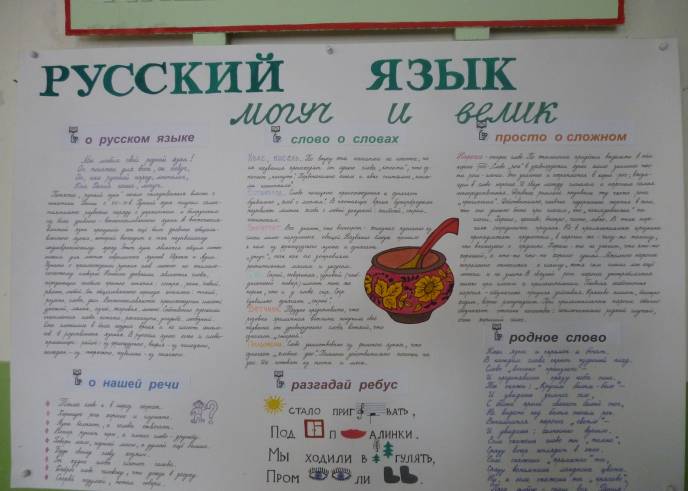 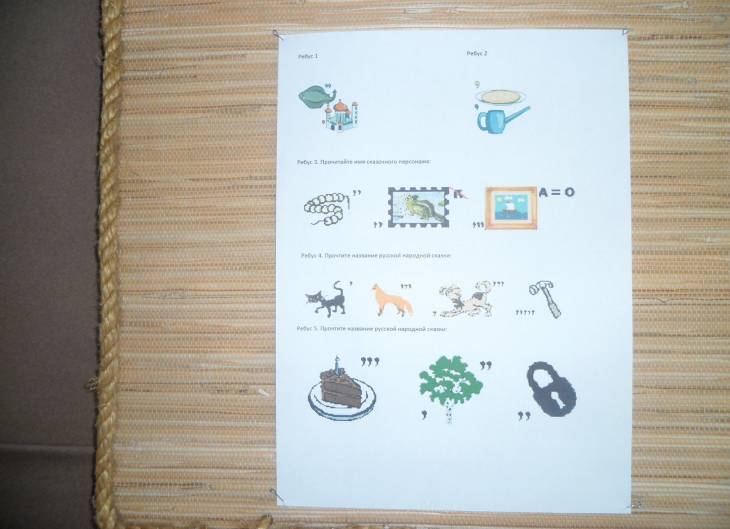 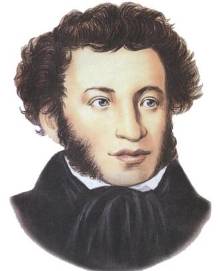 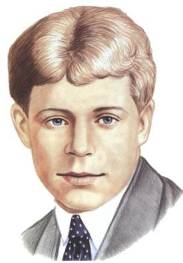 Любите и изучайте русский язык !
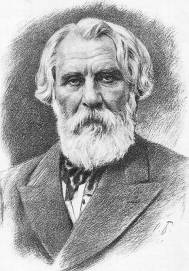 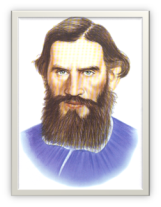 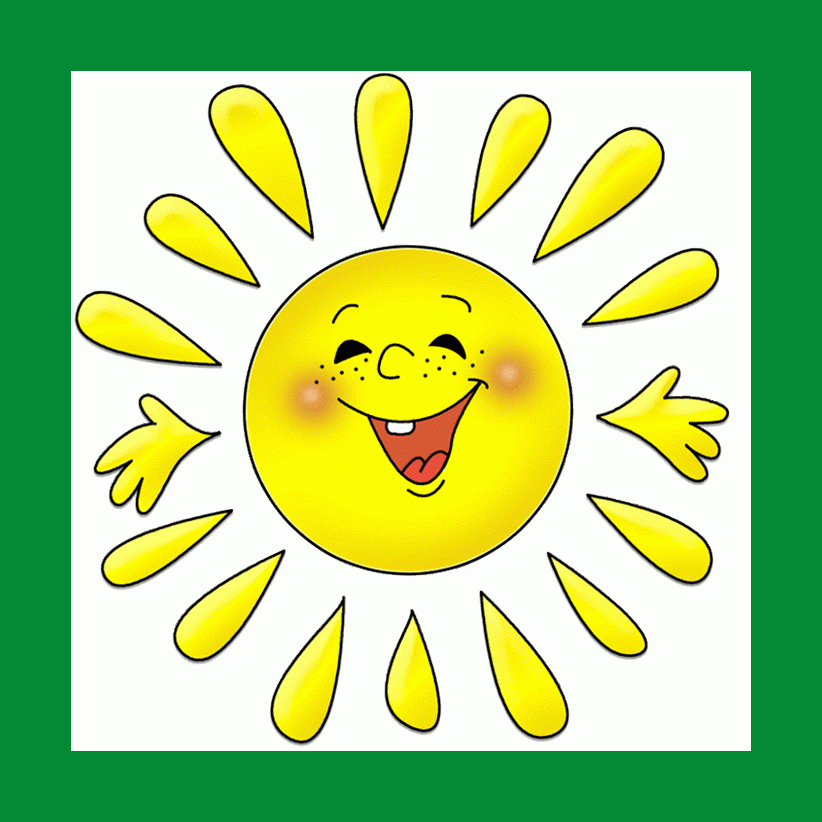 Будьте здоровы!!!

Успехов  Вам!!!